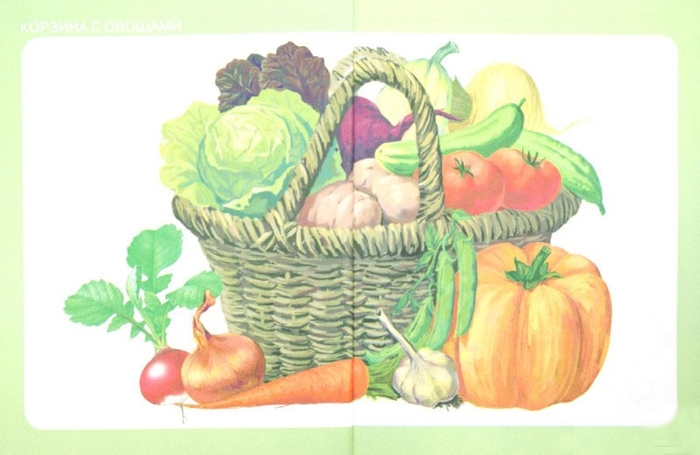 Презентация 
на тему «Овощи»
Подготовила: воспитатель группы №9 Колганова О.С.
Цель: Активизация словаря у детей раннего возраста
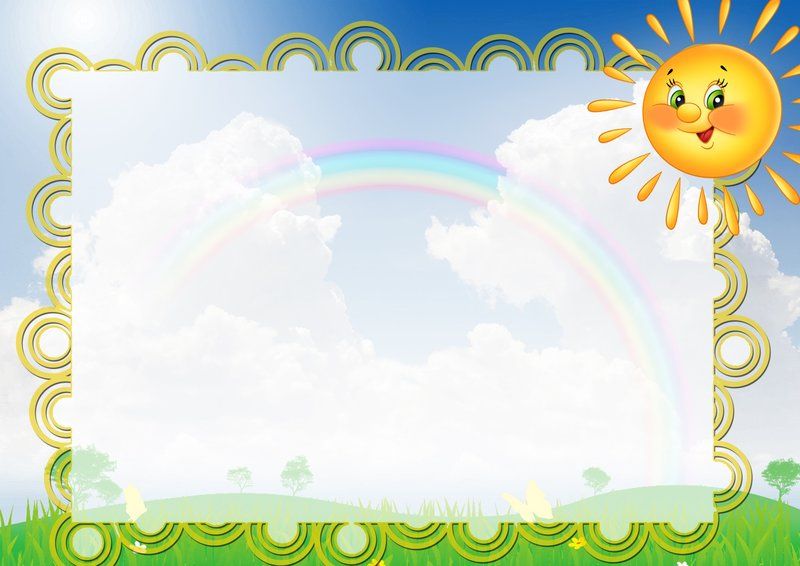 Она прячется от солнцаПод кустом в глубокой норке,Бурая – не мишка,В норке - но не мышка.(Картошка)
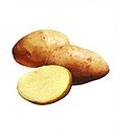 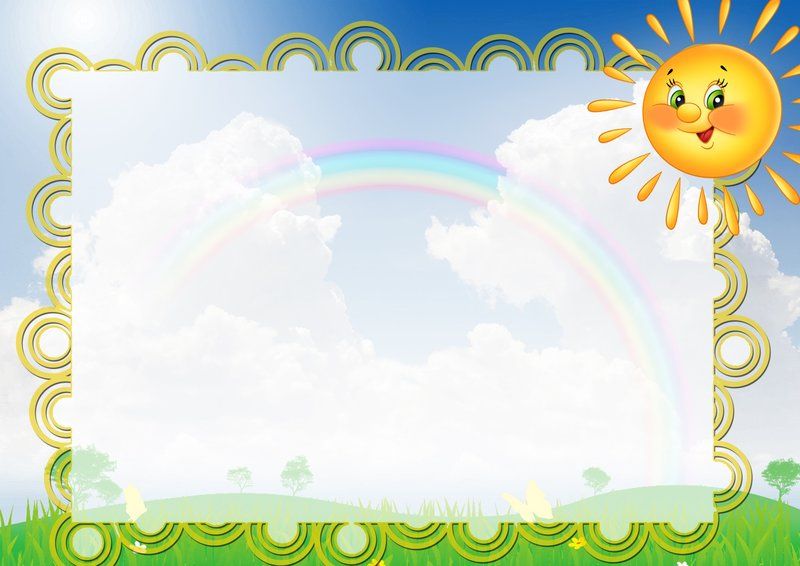 Уродилась я на славу,Голова бела, кудрява.Кто любит щи -Меня в них ищи.(Капуста)
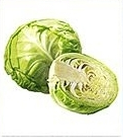 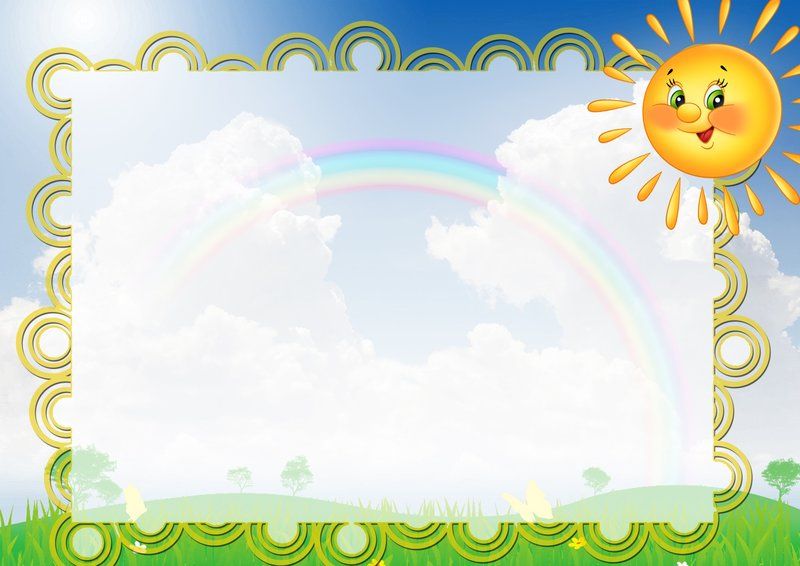 Наши поросятки выросли на грядке,К солнышку бочком, хвостики крючком.Эти поросятки играют с нами в прятки.(Огурцы)
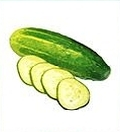 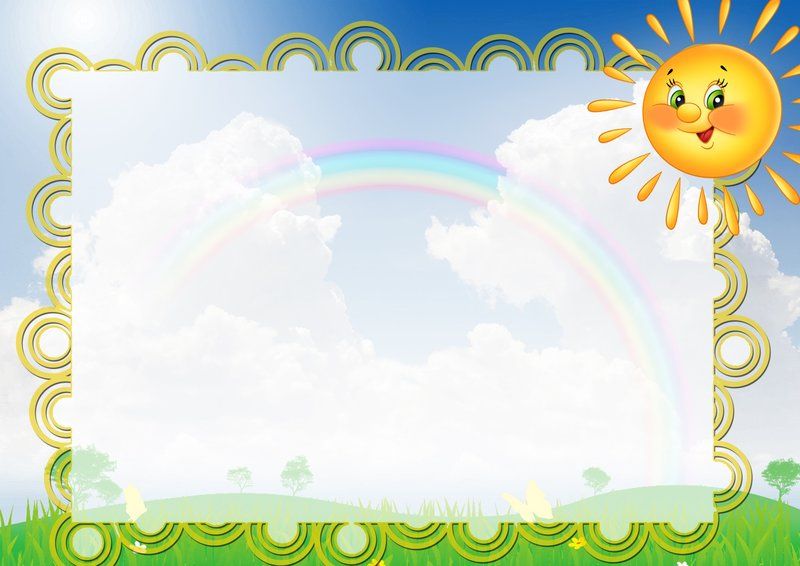 Как на нашей грядкеВыросли загадкиСочные да крупные,Вот такие круглые.Летом зеленеют,К осени краснеют.(Помидоры)
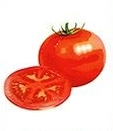 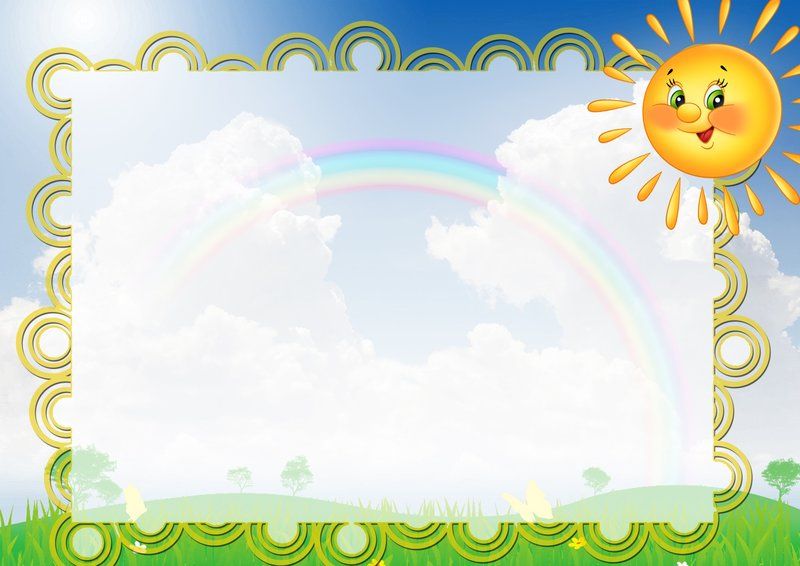 Очень яркая девицаЛетом прячется в темнице.Любят зайчики и деткиВ свежем виде и в котлетках.Эта рыжая плутовкаНазывается...(Морковка)
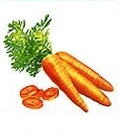 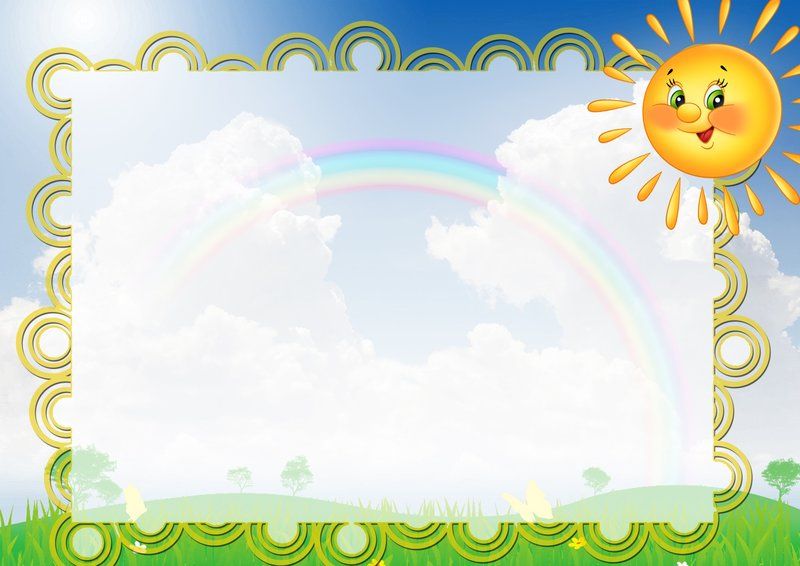 В земле сидит дед,Во сто шуб одет.Кто его раздевает,Тот слёзы проливает.(Лук)
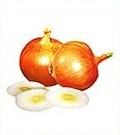 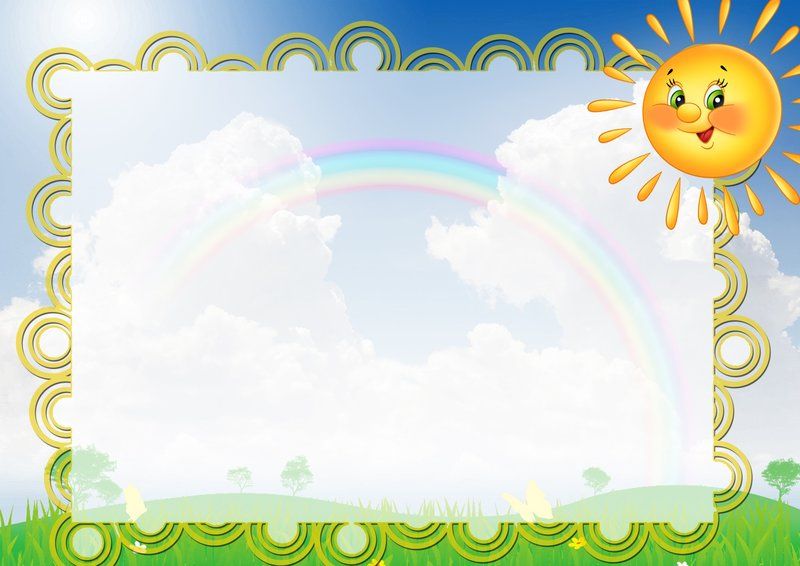 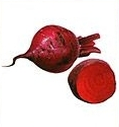 Внизу красно, вверху зелено,В землю вросло.(Свекла)
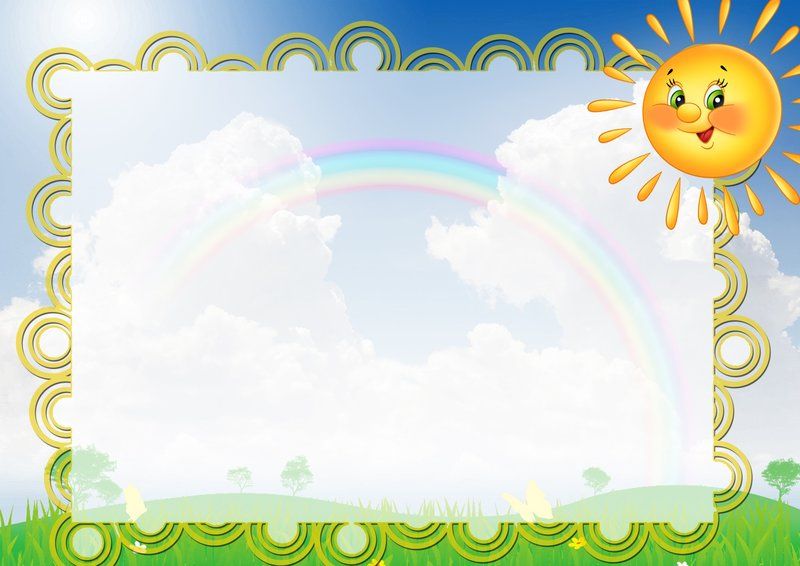 Круглый бок, желтый бок,Сидит на грядке колобок.Врос в землю крепко.Что же это?(Репка)
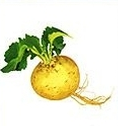 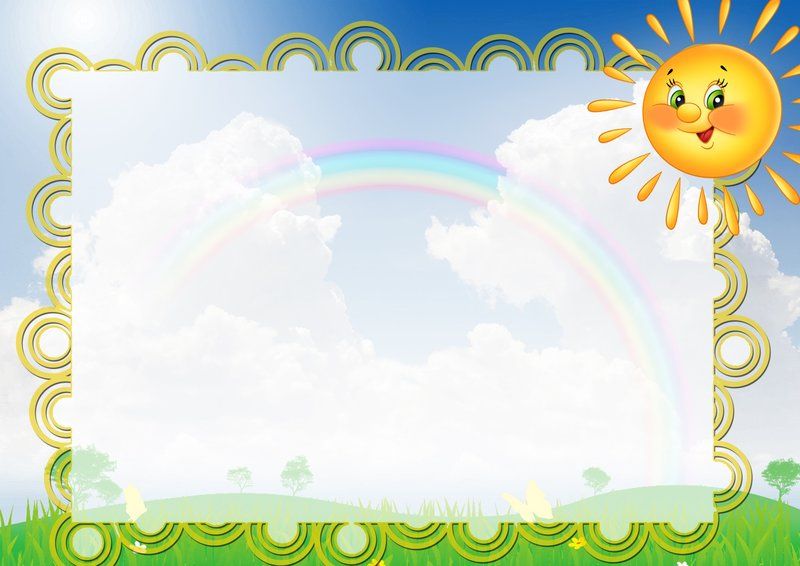 В огороде – жёлтый мяч.Только не бежит он вскачь.Он как полная луна,Вкусные в нём семена.(Тыква)
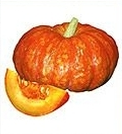 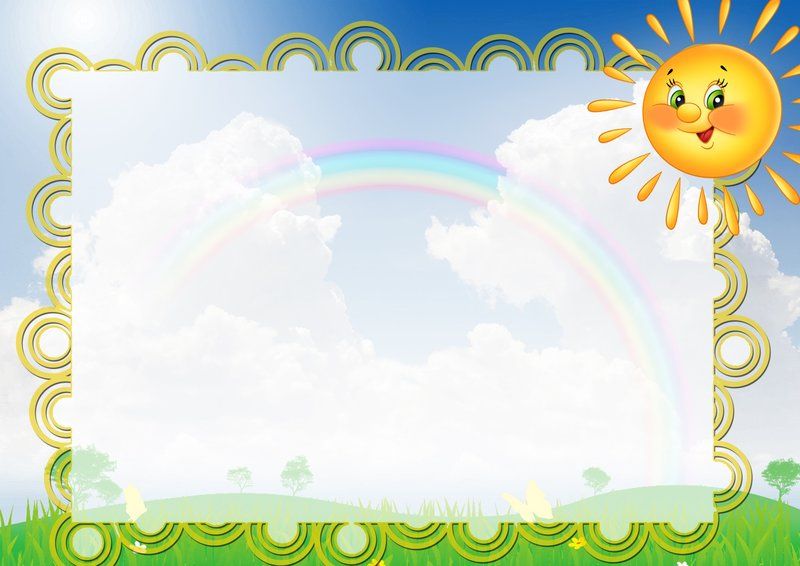 Щеки розовые, нос белый,В темноте сижу день целый.А рубашка зелена,Вся на солнышке она.(Редиска)
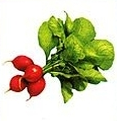